指针变量与二维数组
曾碧卿  教授
软件学院
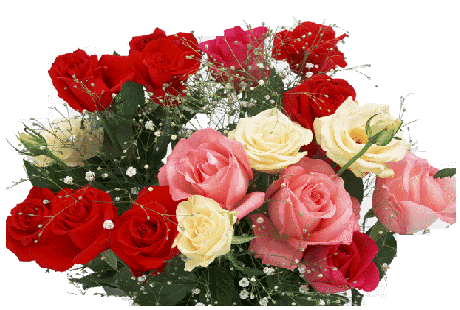 《指针变量与二维数组》提纲
一、教学目标
二、问题引导
三、基本思想
四、归纳总结
一、教学目标
了解二维数组的地址
了解如何用指针变量引用二维数组
二、问题引导
问题1：一维数组的数组名代表数组第一个元素的地址，那二维数组名代表什么？
问题2：一维数组可以由指针进行操作，那二维数组可以被指针操作吗？
三、基本思想
我们定义两个变量：int a[3][4], *p; 
     1. 二维数组由若干个一维数组组成。 
          二维数组是由一维数组为元素组成的数组。实例定义了一个二维数组a，a由3个元素组成，分别是a[0]、a[1]、a[2]，而a[0]、a[1]、a[2]中的每一个又是一个由4个元素组成的一维数组。a[0]的4个元素为a[0][0]、a[0][1]、a[0][2]、a[0][3]，其它依此类推。
三、基本思想
2. 二维数组名也是一个地址常量  
     二维数组名同样也是一个地址常量，其值为二维数组的首元素的地址。
     a数组是二维数组，a、(a+1)、(a+2)分别是三个数组元素a[0]、a[1]、a[2]的地址，因此，a[0]与*(a+0)等价，a[1]与*(a+1)等价，a[2]与*(a+2)等价。同时，a[0]、a[1]、a[2]也是三个一维数组的名字，数组名a的值与a[0]的值相同，只是a的基类型为一维数组（一个整行），即a+1的值与a[1] 的值相同，a+2的值与a[2] 的值相同，分别表示数组中第0、第1、第2行的首地址。
       p=a;是不合法的，因为p和a的基类型不同。同样对二维数组名a，也不能进行赋值的运算。
地址
元素
元素
地址
&a[0][0]
*a[0]
a[0][0]
a[0]
&a[0][1]
*(a[0]+1)
a[0][1]
a[0]+1
&a[1][0]
*a[1]
a[1][0]
a[1]
&a[1][2]
*(a[1]+2)
a[1][2]
a[1]+2
&a[2][3]
*(a[2]+3)
a[2][3]
a[2]+3
三、基本思想
二维数组元素的地址小结
指针变量是存储地址的，知道了二维数组的地址，怎么用指针变量引用二维数组？
三、基本思想
1.通过普通指针引用
可以使用一个以数组元素类型为基类型的指针，依次引用二维数组的所有元素，因为这些元素，在内存中连续顺序存放。
 实例中，可以用一个int型指针，依次引用所有数组元素。移动单位是int的长度。

 p = &a[0][0] 即p指向二维数组a的第一行第一列的元素。
 p = &a[0][1]=p+1 将指针移动一个int的长度 ，就指向了二维数组a的第一行第二列的元素。
三、基本思想
2.通过行指针引用
定义一个行指针（*pl）[4]
     圆括号优先级最高，*首先与pl结合，说明pl是一个指针变量，再与说明符[4]结合，说明指针变量pl的基类型是一个包含四个int元素的数组，pl的基类型与a的相同，pl=a；是合法赋值，pl+1等价于a+1,等价于a[1]。
       当pl指向a数组开头时，可以通过下面的方法引用a[i][j]:
                          *(pl[i]+j)  
                          *(*(pl+i)+j)  
                           (*(pl+i)[j]   
                               pl[i][j]
四、总结归纳
二维数组地址的各种表示方法

通过普通指针引用二维数组

通过行指针引用二维数组
谢 谢 ！
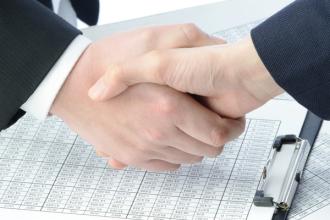